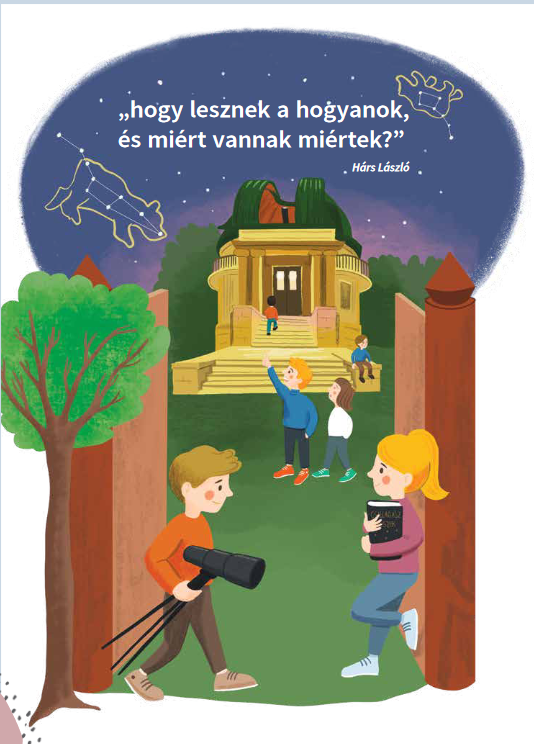 Miértek és hogyanok
részlet – Hárs László
Készítette: Pakayné Péter Krisztina
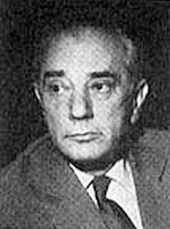 Hárs László, Herczog József Attila-díjas magyar költő, író, újságíró. Wikipédia
Született: 1911. május 7.
Meghalt: 1978. március 19.
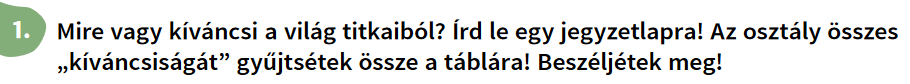 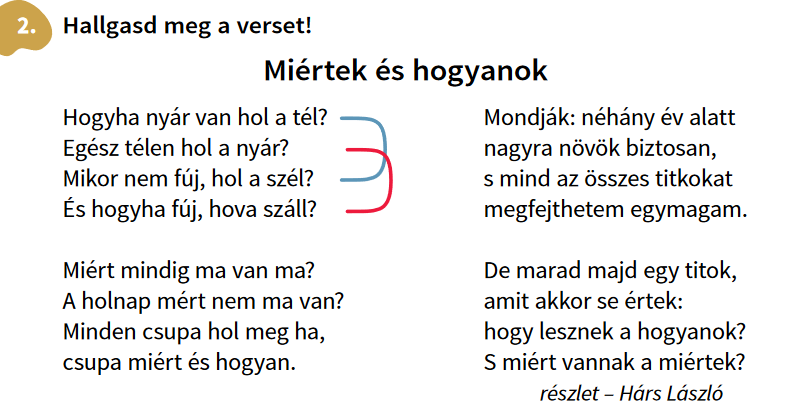 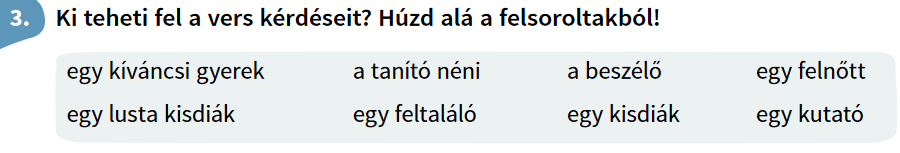 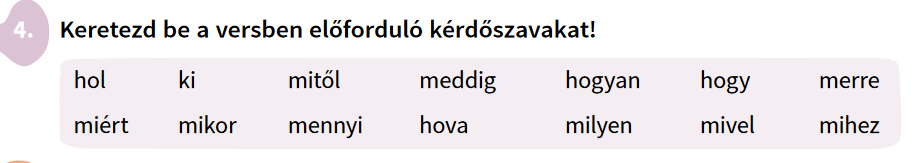 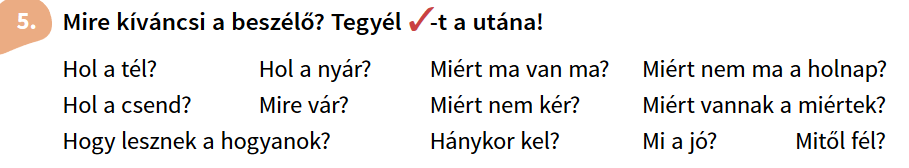 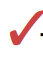 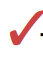 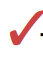 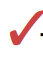 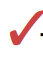 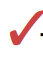 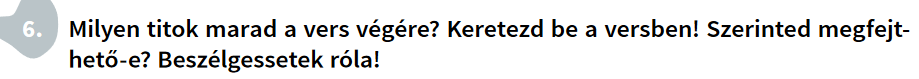 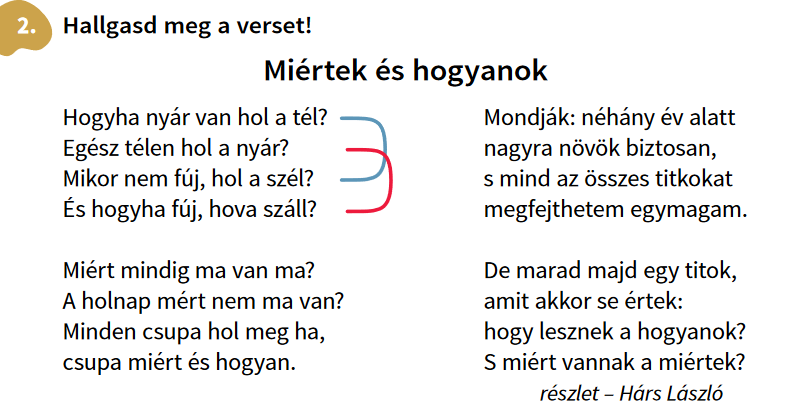 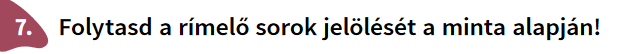 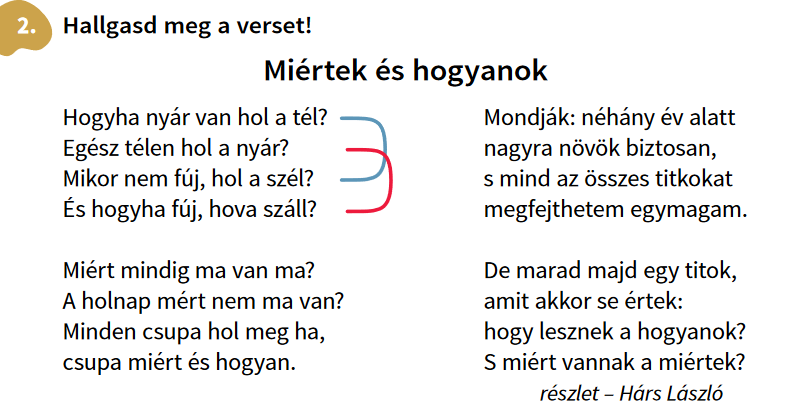 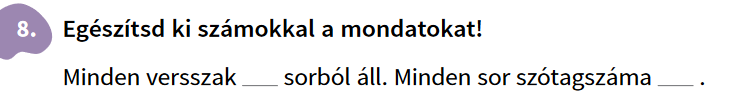 7
4
Nagyon ügyesek voltatok!
Legyen szép a napotok!
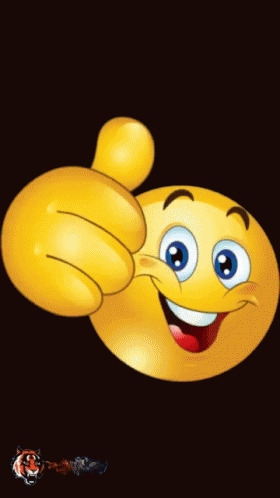